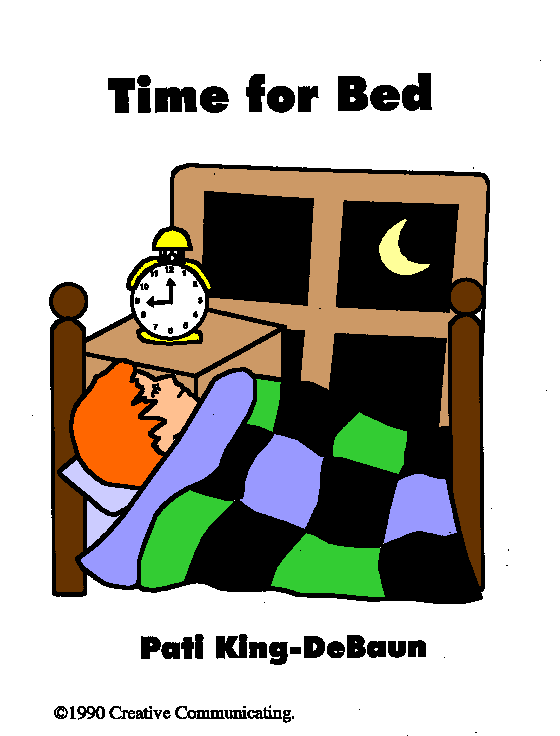 Time for bed.
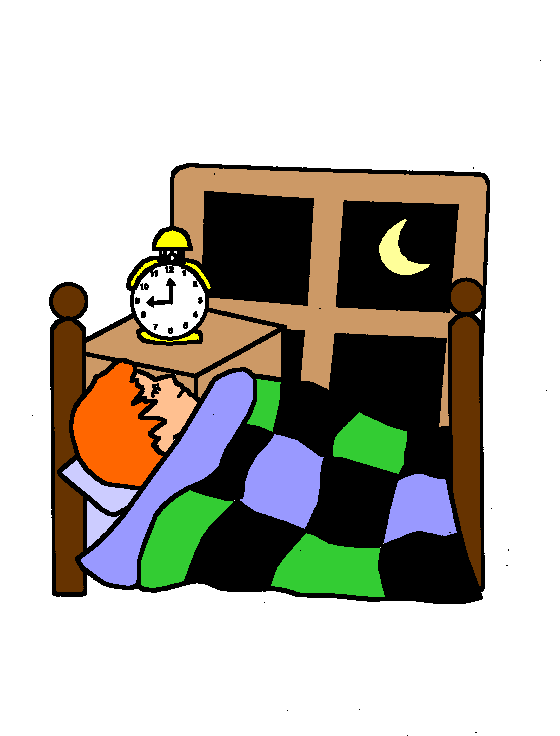 Take off shoes.
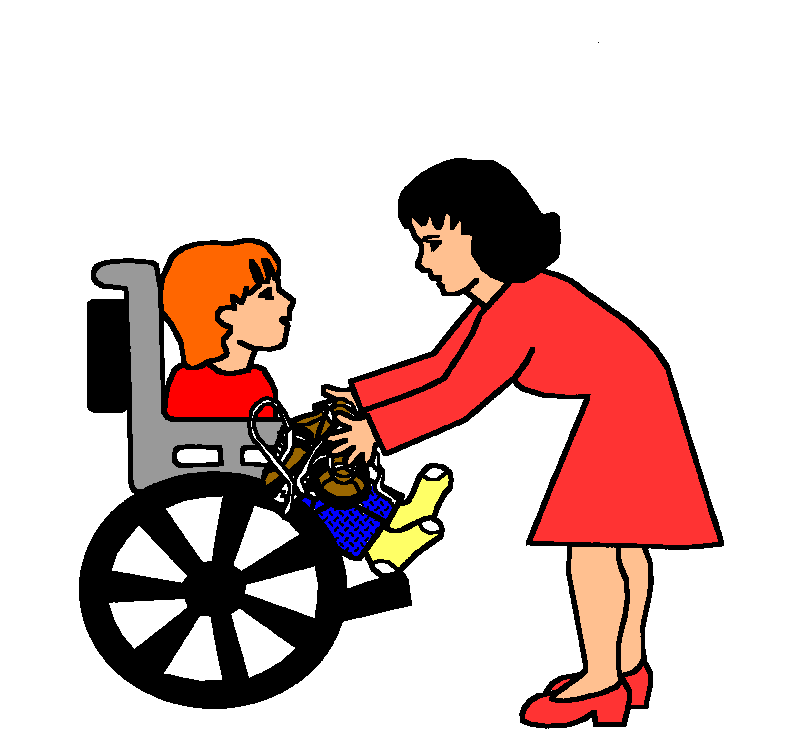 Time for bed.
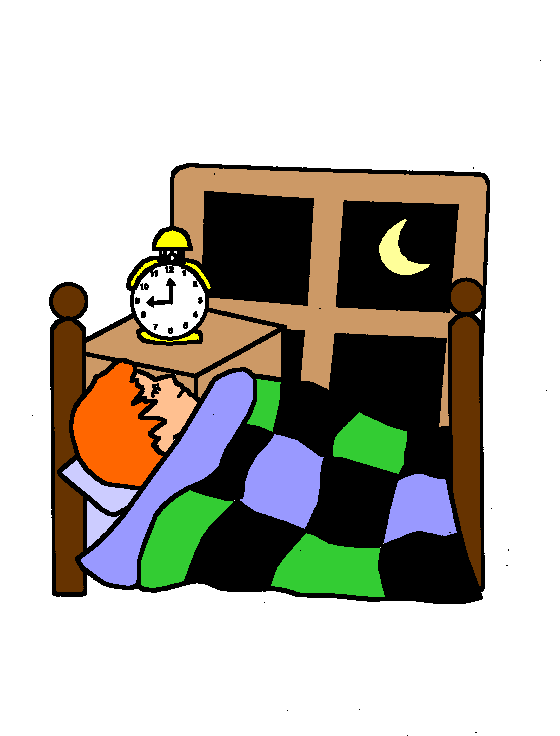 Take off socks.
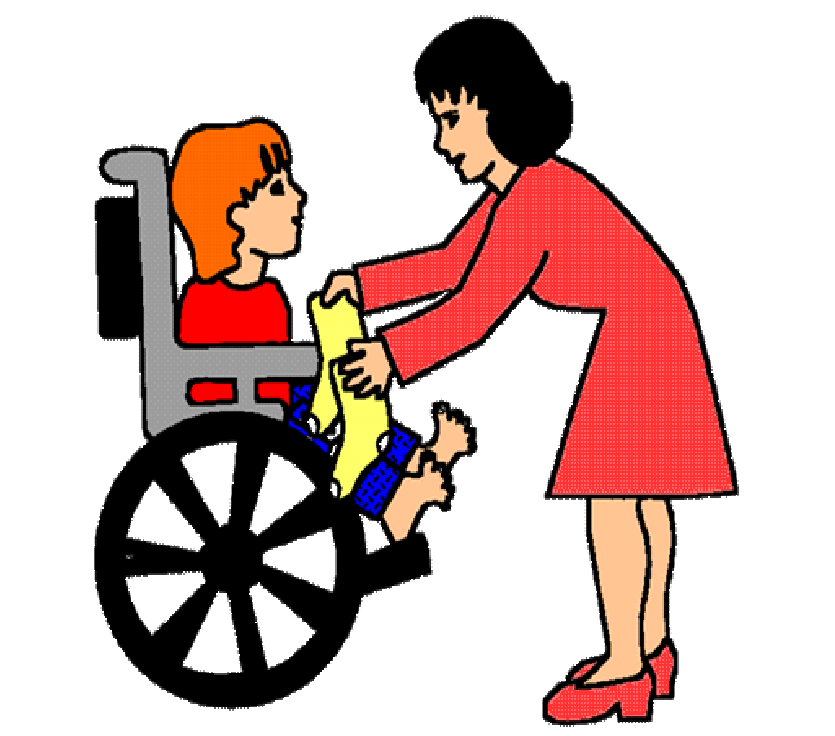 Time for bed.
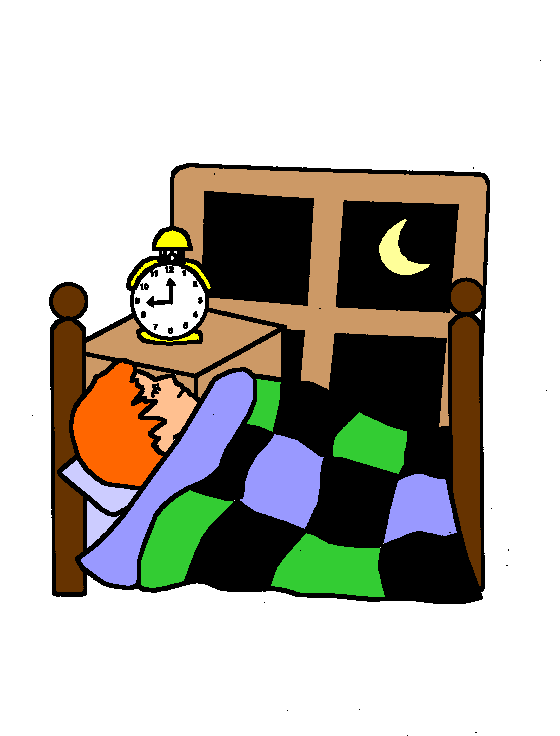 Take off shirt.
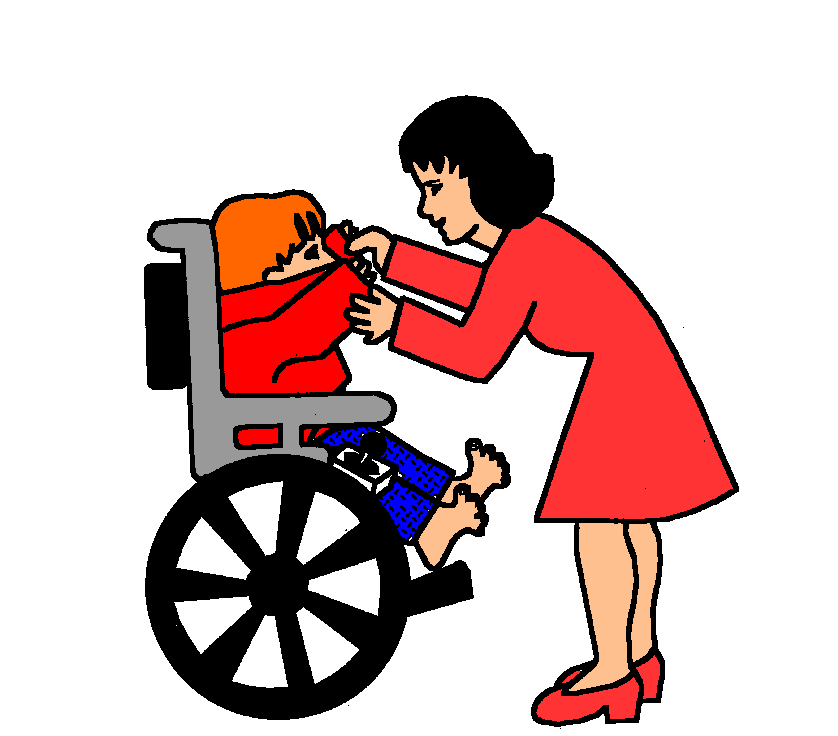 Time for bed.
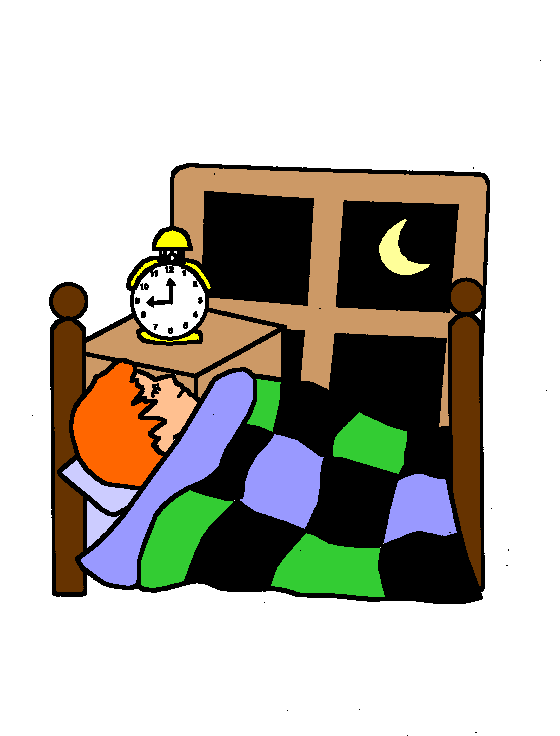 Take off pants.
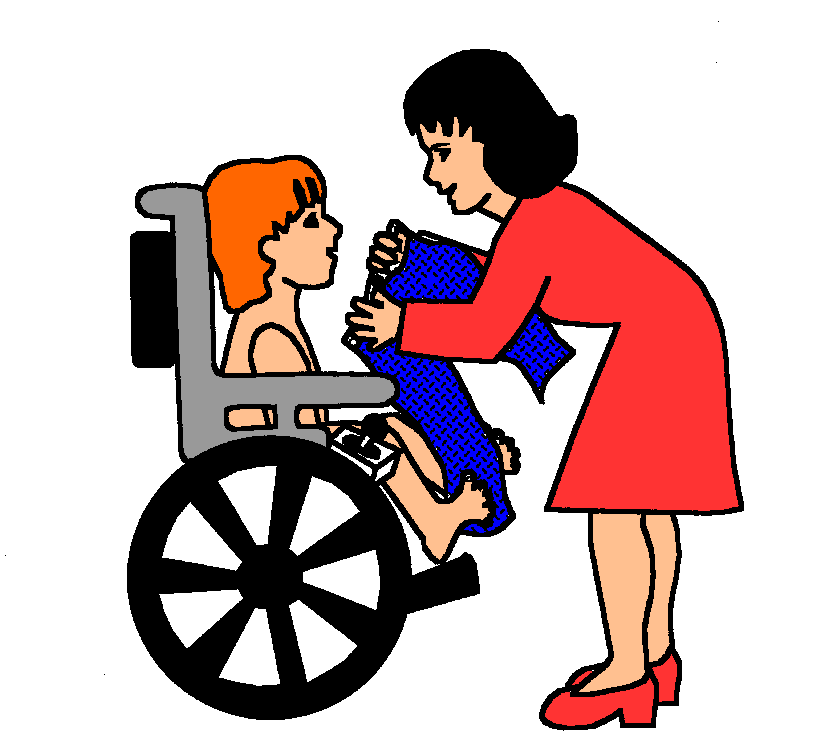 Time for bed.
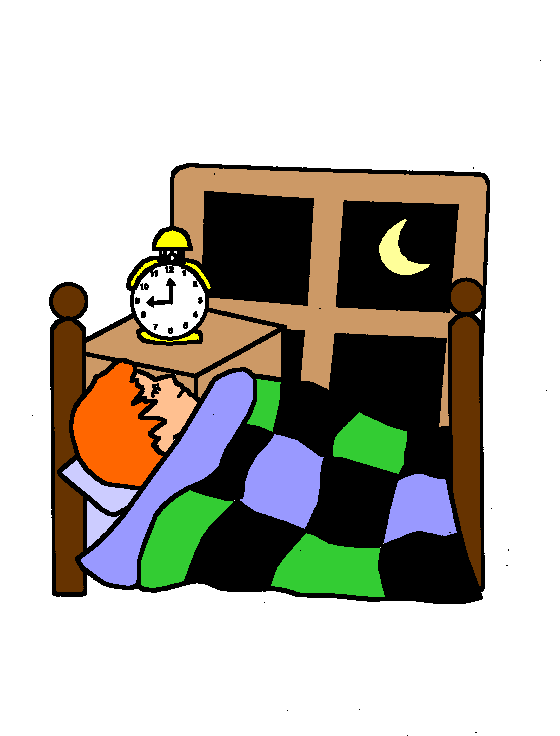 Put on pajamas.
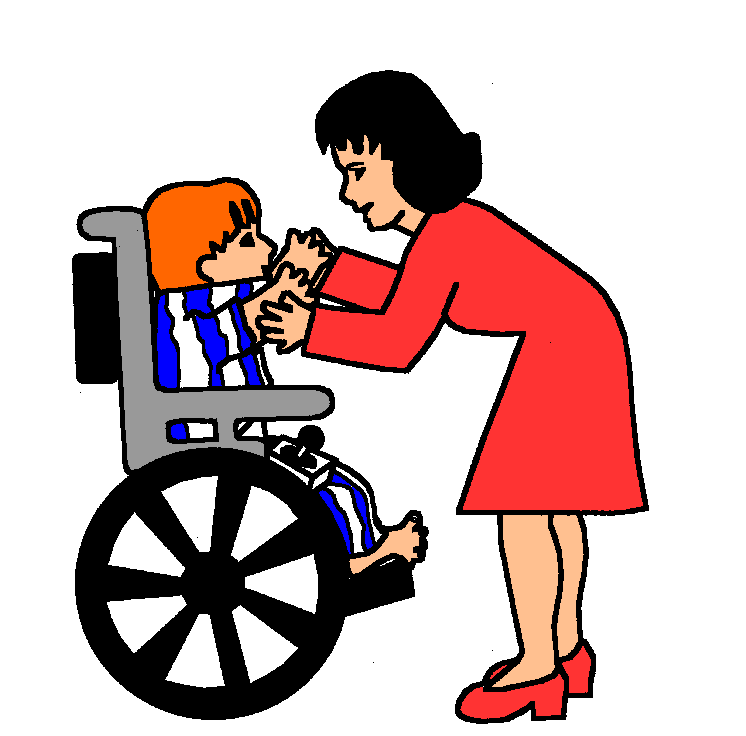